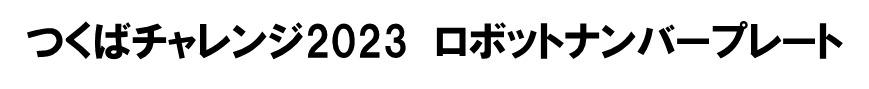 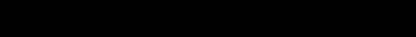 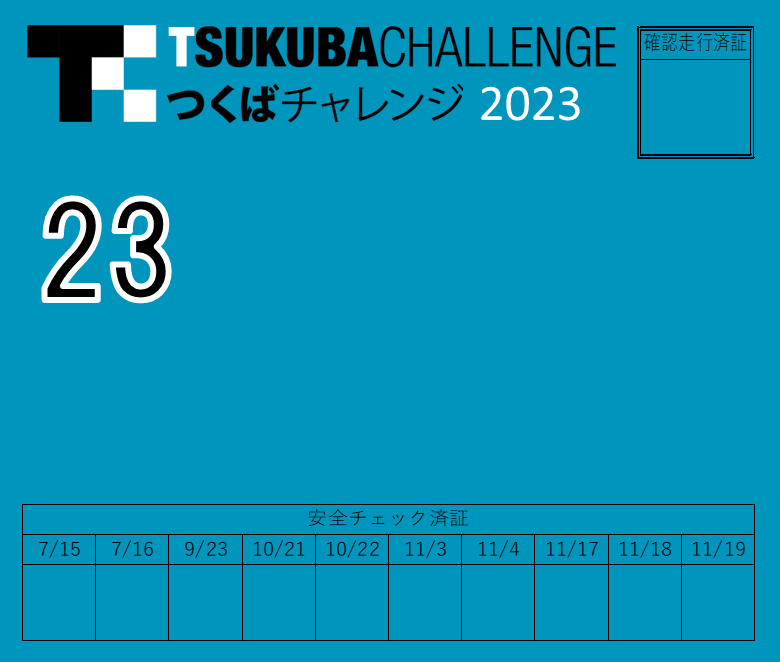 00